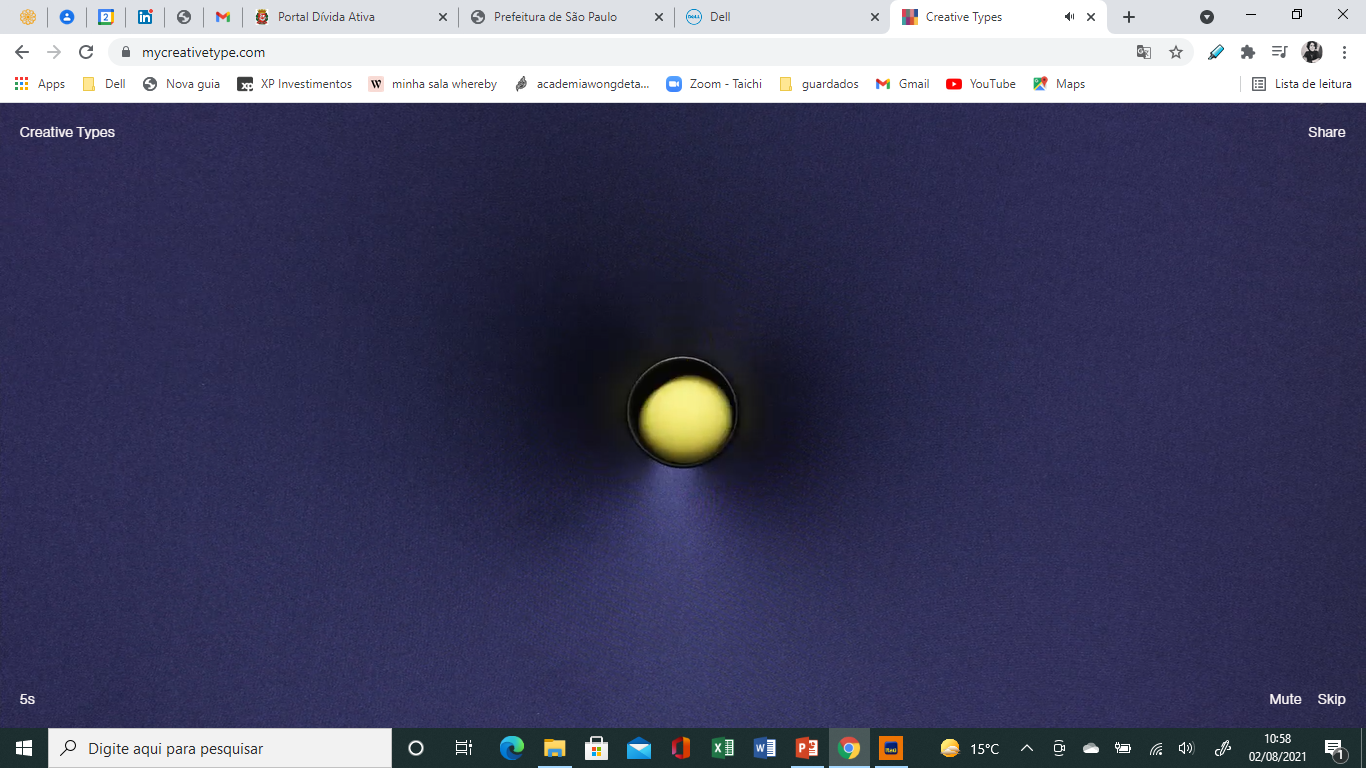 Projeto de VidaComo implementar como componente curricular?
Os projetos de vida dos estudantes salesianos                                       na centralidade do currículo
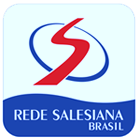 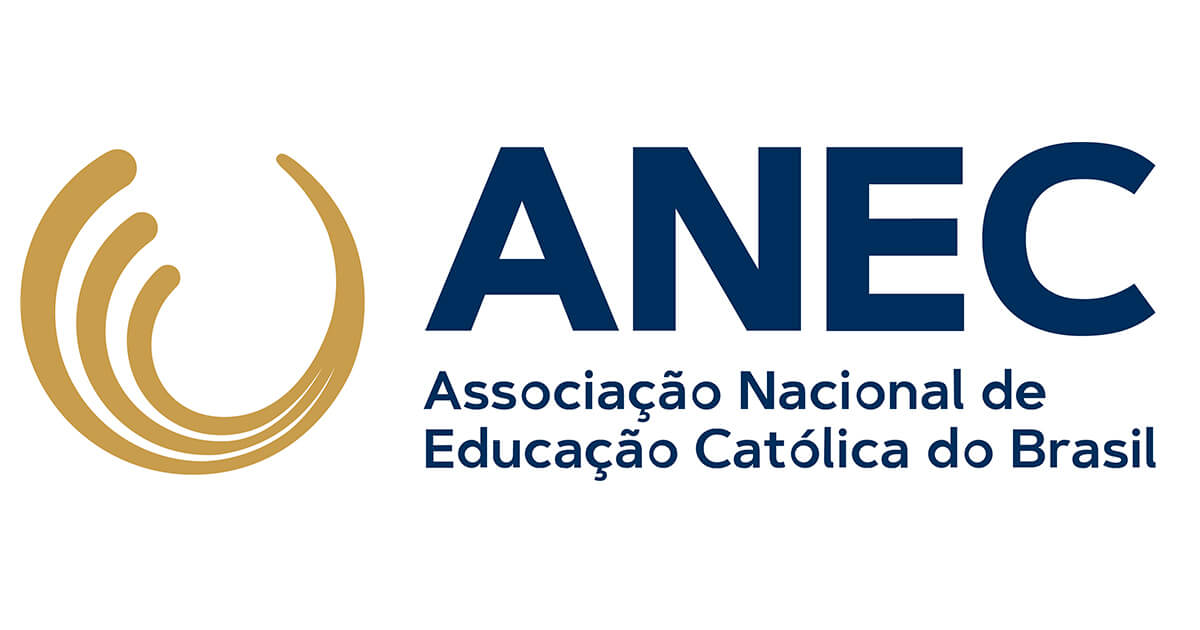 Simone André
Consultora independente
Especialista em educação
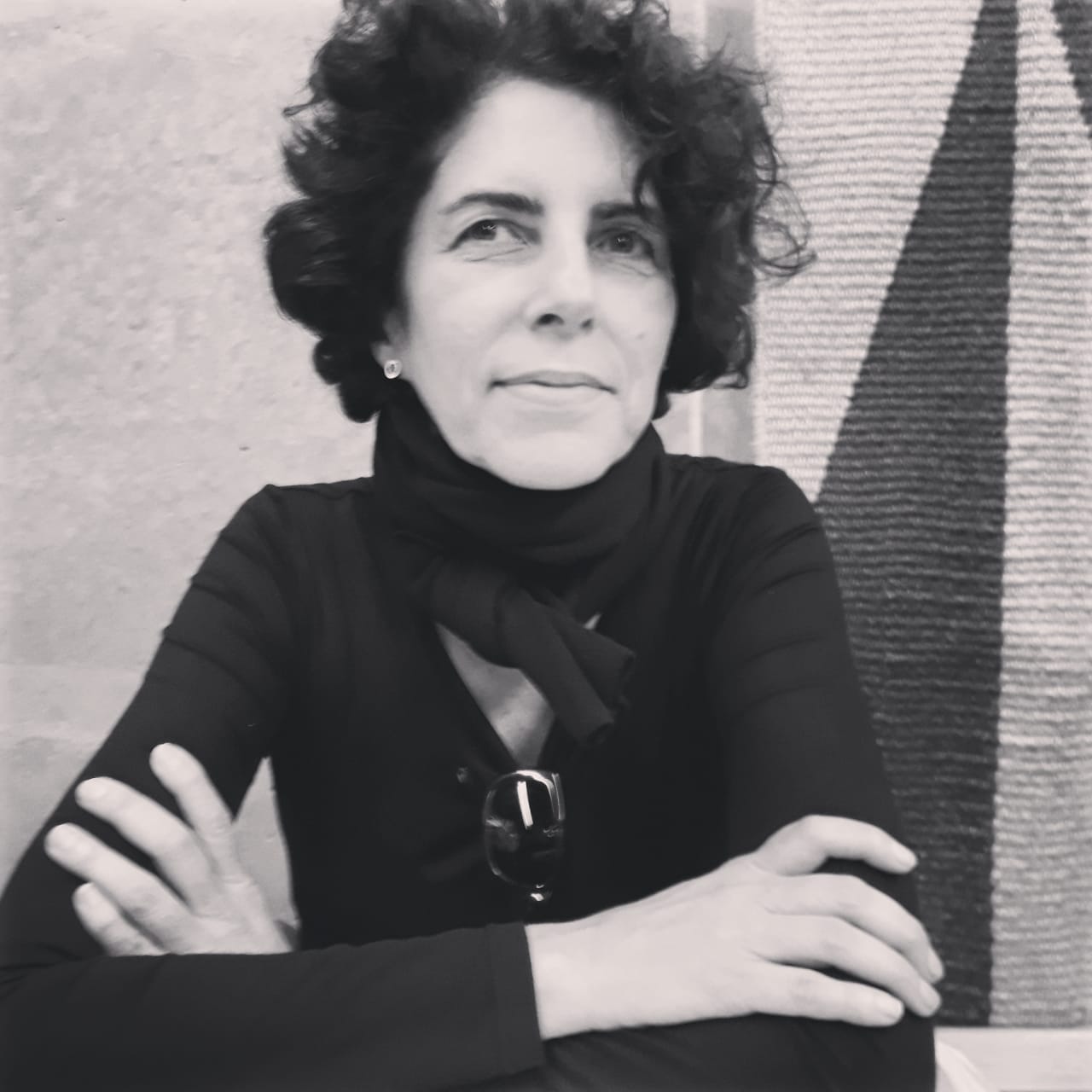 Como posso colabo rar?
Simone André
Especialista em Educação, mentora e consultora para Políticas Educacionais voltadas à educação integral, inovação curricular, desenvolvimento profissional docente e desenvolvimento socioemocional. Tem uma trajetória de 25 anos em propostas educacionais voltadas à  adolescência e juventude.
Desde 2020 apoia a RSB na implementação do componente PdV.
1º sem 2021
2º sem 2020
2º sem 2021
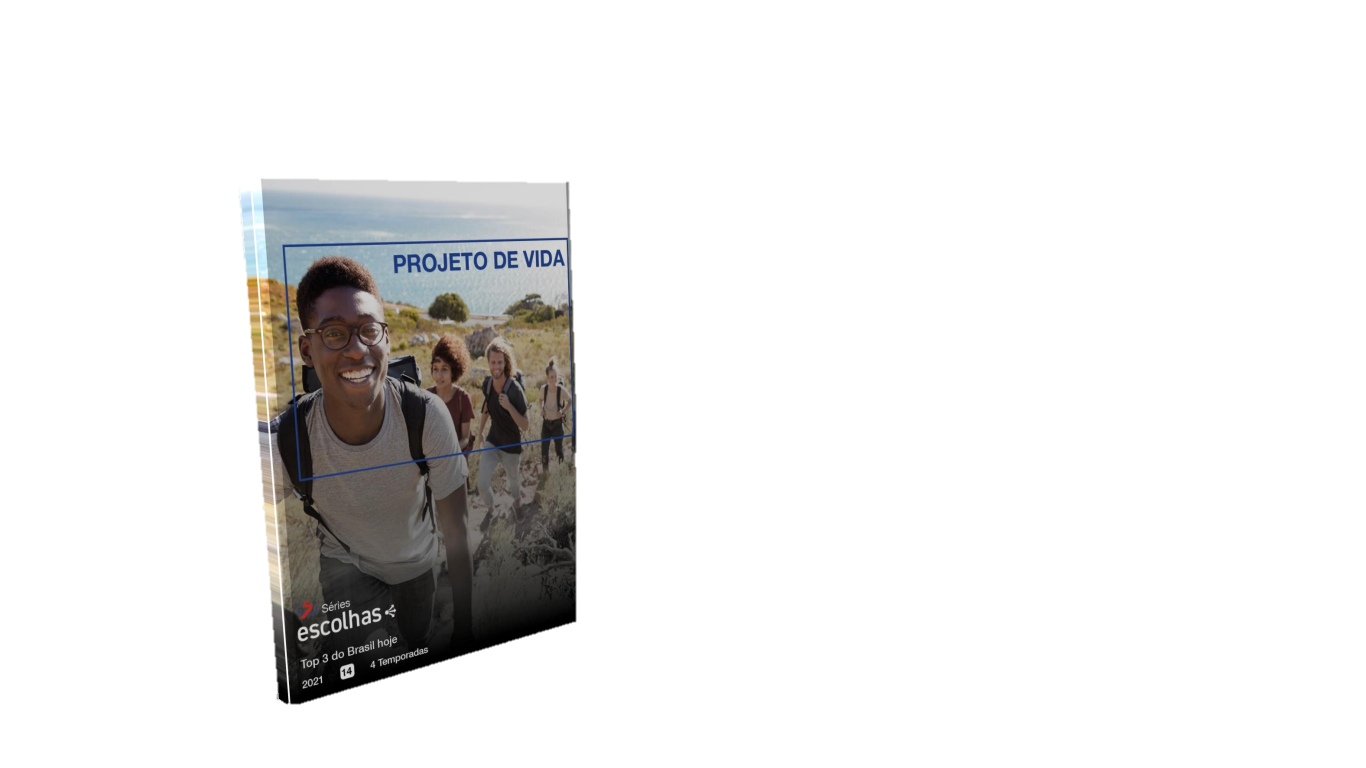 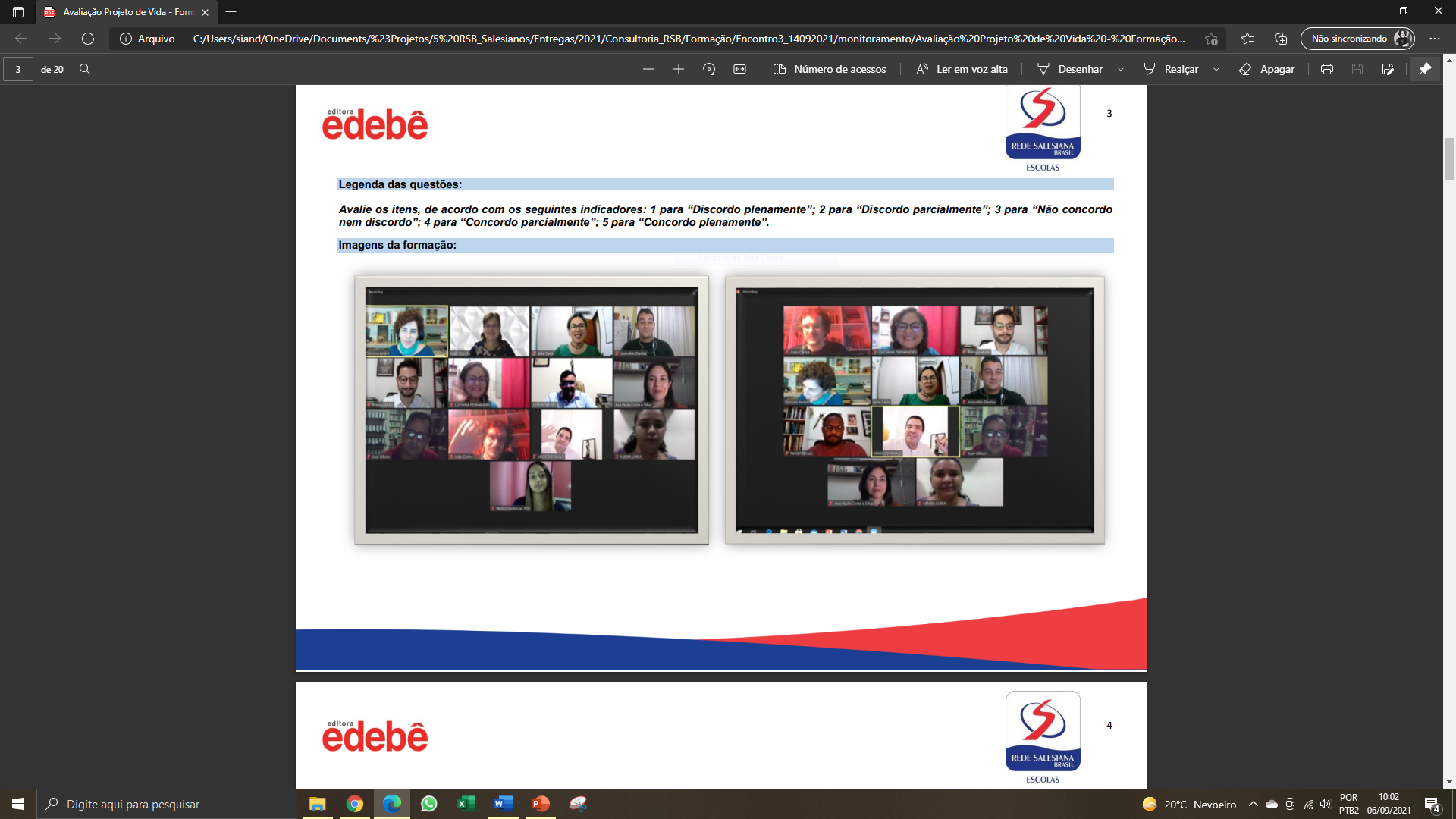 Desenvolvimento 
do componente
curricular

Princípios de trabalho com PdV
Conceito de PdV
Matriz de temas, objetos de conhecimento e competências
Material didático para experimentar e escutar (série Escolhas).
Escuta dos professores e estudantes

Professores e estudantes testaram a 1ª temporada da série Escolhas.
83 escolas implementaram e 62% responderam os questionários de escuta.
Observação de aulas de PV + formação continuada

Analisamos aulas online de PdV e identificamos as  oportunidades de formação e melhoria do material.
Realizamos uma primeira etapa de formação continuada para educadores.
O que os professores disseram?
Desafios mais perceptíveis com:
Mediação
Socioemocionais
Metodologias ativas
Conhecimento de PdV
Apesar da percepção positiva, vale atentar para: 
Engajamento dos estudantes
Integração curricular
Carga horária
O que um professor de PdV precisa ter?
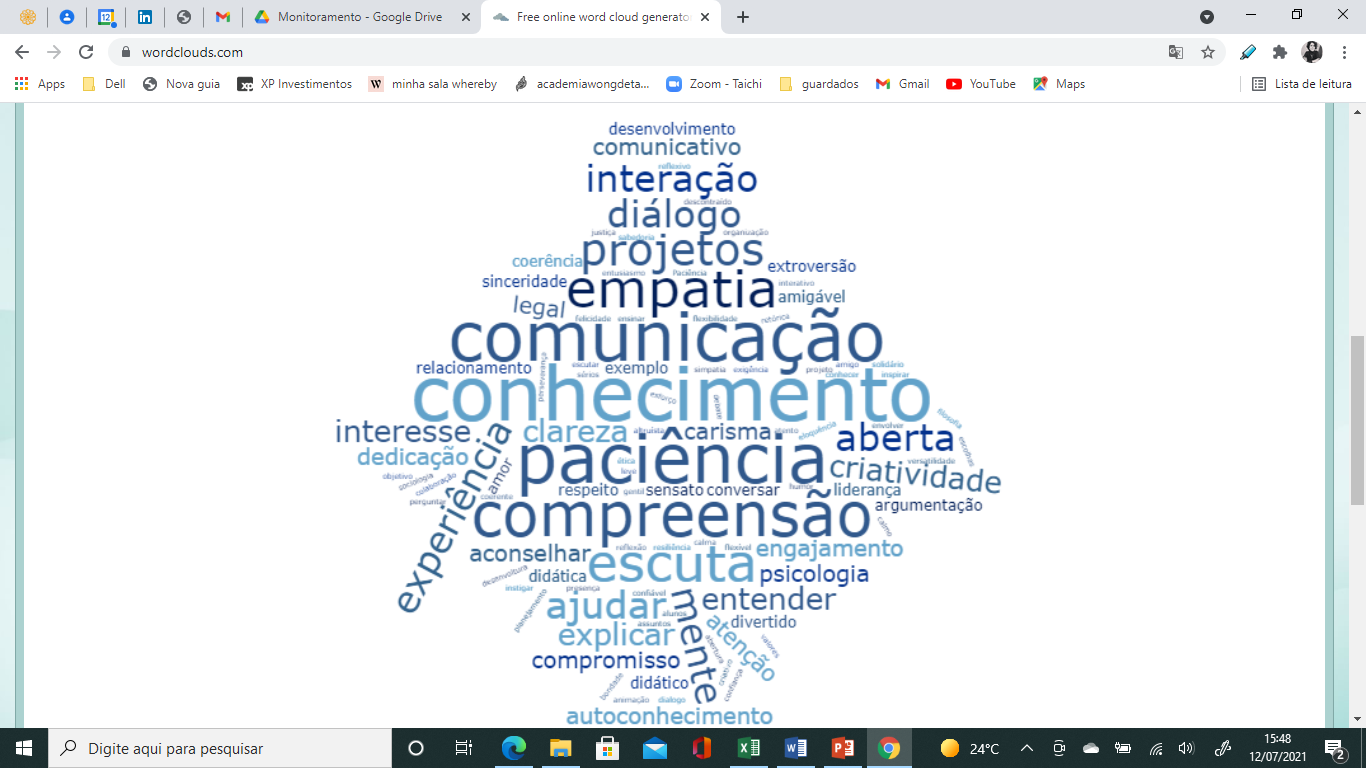 Estudantes
Professores
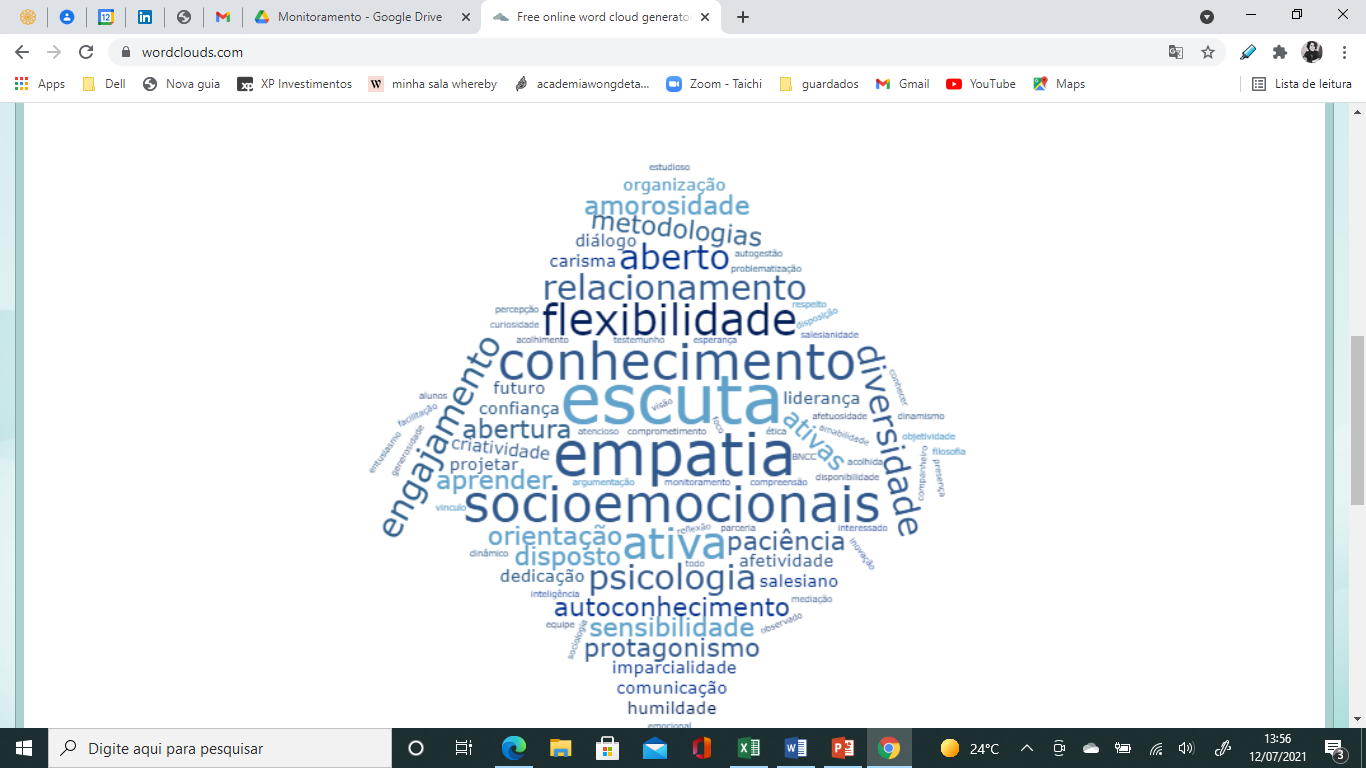 Em que as aulas poderiam melhorar?
Interação e circulação da palavra
Contextualização dos temas
Feedback aos estudantes
comunicação
Colaboração entre pares
Organização da aula
7 temas
3 públicos
3 focos
PdV no centro do currículo
interação
1
Comunicação com estudantes
7 encontros
2
Professores e coordenadores
Organização da aula
3
colaboração
Aprendizagens poderosas
4
Formação em serviço
Coordenadores
5
escuta
Escuta dos estudantes
6
Professores
Escuta com estudantes
7
Estudantes
Desafios dos professores
Para dar centralidade ao PdV
1
2
3
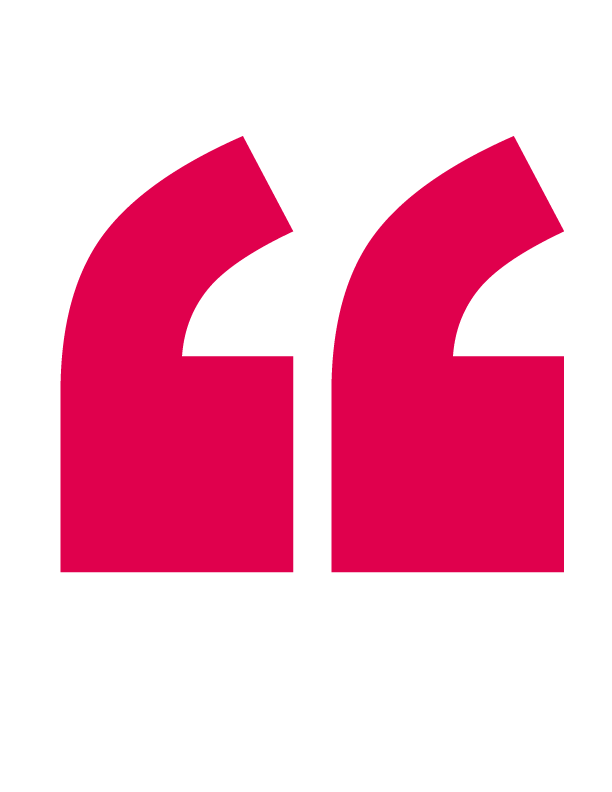 Estou com dificuldade de trabalhar com grupos online. É impossível para o professor, no tempo proposto, dar uma boa assistência a todos. Em alguns episódios fiz uma abordagem somente expositiva do tema.
Está difícil incluir o projeto no contexto das aulas, porque não foi previsto no currículo do nosso colégio. Não dá para prever só uma aula. Não conseguimos realizar as atividades.
Há resistências dos alunos, pois não compreendem que o PdV deve ser um auxílio e um guia para a vida, não um peso.
Desafios dos professores
Para se comunicar com os estudantes
Falar
Escutar
Me interesso pelo que os estudantes têm a dizer?
Valorizo seus interesses e pontos de vista?
Escuto os estudantes sem julgar, reforçar ou responder o que acredito ser certo?
Mantenho a empatia diante de temas delicados?
Asseguro voz para diferentes pontos de vista?
Tenho barreiras de comunicação com os estudantes? Quais?
Todos os estudantes se sentem reconhecidos e acolhidos no meu modo de falar?
Minhas falas têm começo, meio e fim?
Construo o nexo entre uma aula e outra ou entre uma atividade e outra?
Dou sentido ao tema da aula com o projeto de vida dos estudantes?
Desafios dos professores
Para organizar a aula
1
2
3
Organizar aulas com rituais estruturados de acolhimento, tematização, mediação, avaliação, feedback
Compreender o itinerário de projeto de vida como uma jornada articulada dos estudantes em 4 dimensões: 
pessoal e interpessoal, sociocultural e cidadã, 
acadêmica e profissional 
e espiritual
Construir nexos e significados entre as dimensões, as aulas, as atividades
Desafios dos professores
Para dar centralidade ao PdV
O que é projeto de vida?
propósito
componente
competência
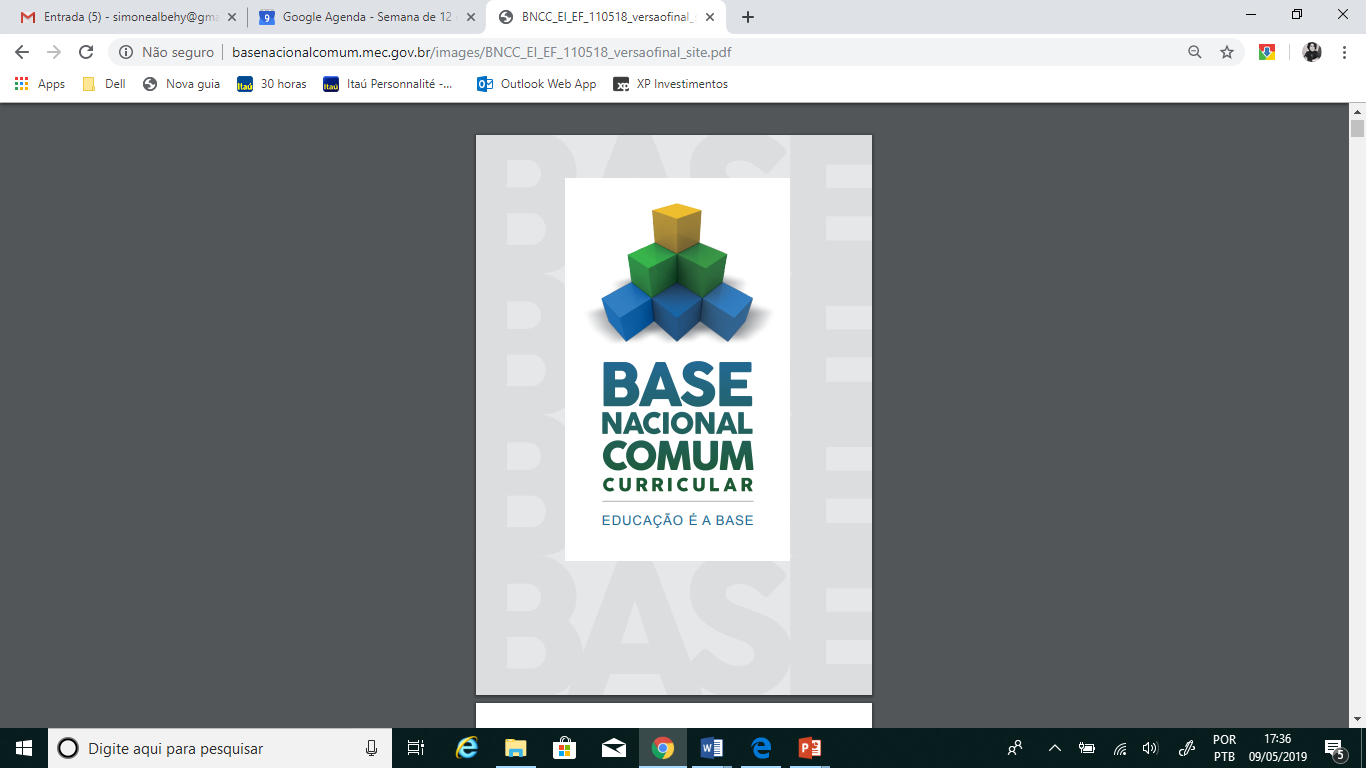 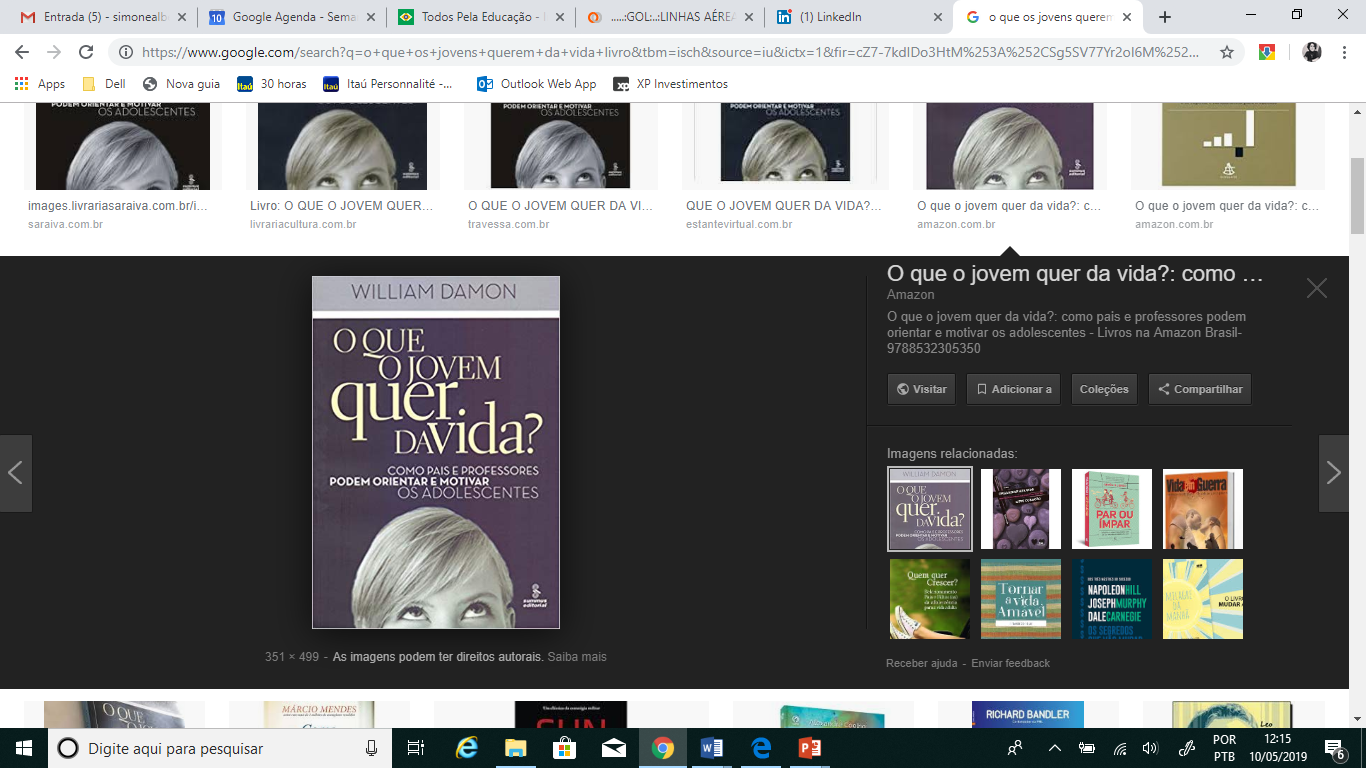 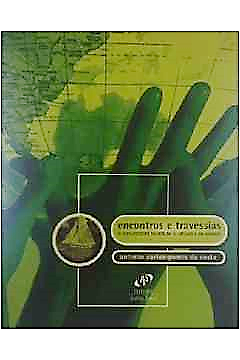 Como saber se o PdV é central?
O PdV é um componente curricular com tempo e espaço suficientes na matriz curricular?
1
Todos os professores da escola conhecem o componente e sabem o que será trabalhado com os estudantes?
2
O professor de PdV conhece os objetos de conhecimento e as metodologias previstos para o componente?
3
Os estudantes sabem por que aprender essa competência e são convidados a participar ativamente nas aulas?
4
Os estudantes gostam do que vivenciam nas aulas de PdV e sentem que estão construindo algo de valor para si e o mundo?
5
A jornada do PdV no currículo
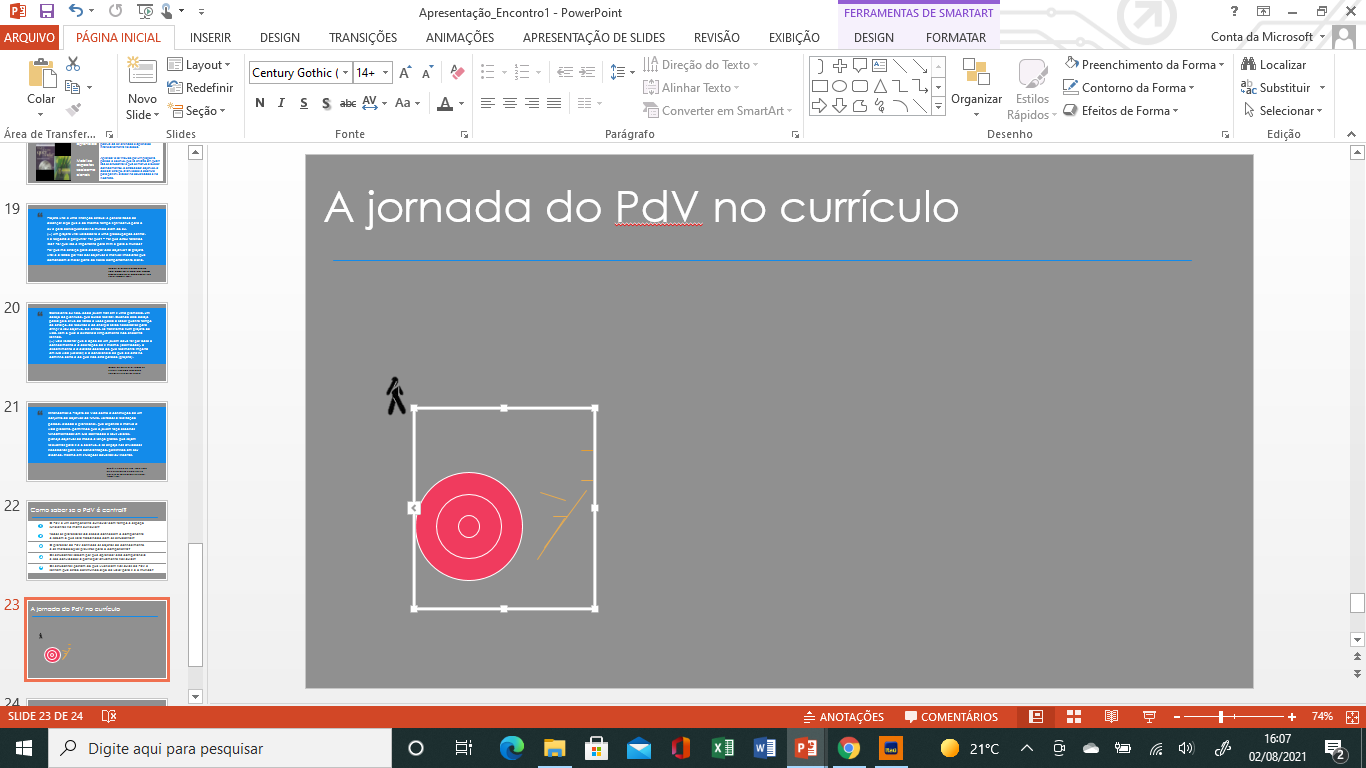 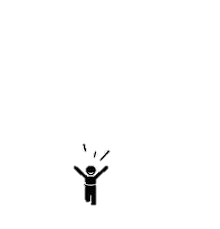 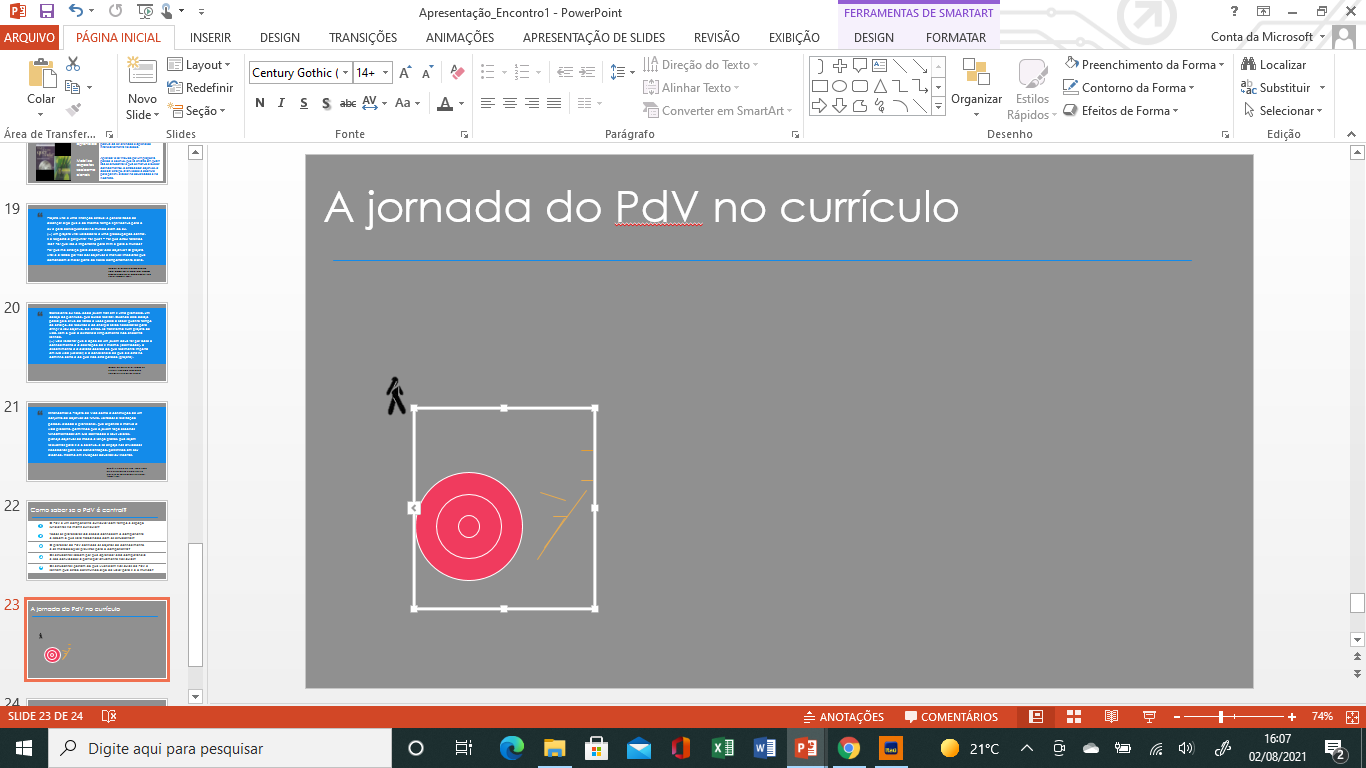 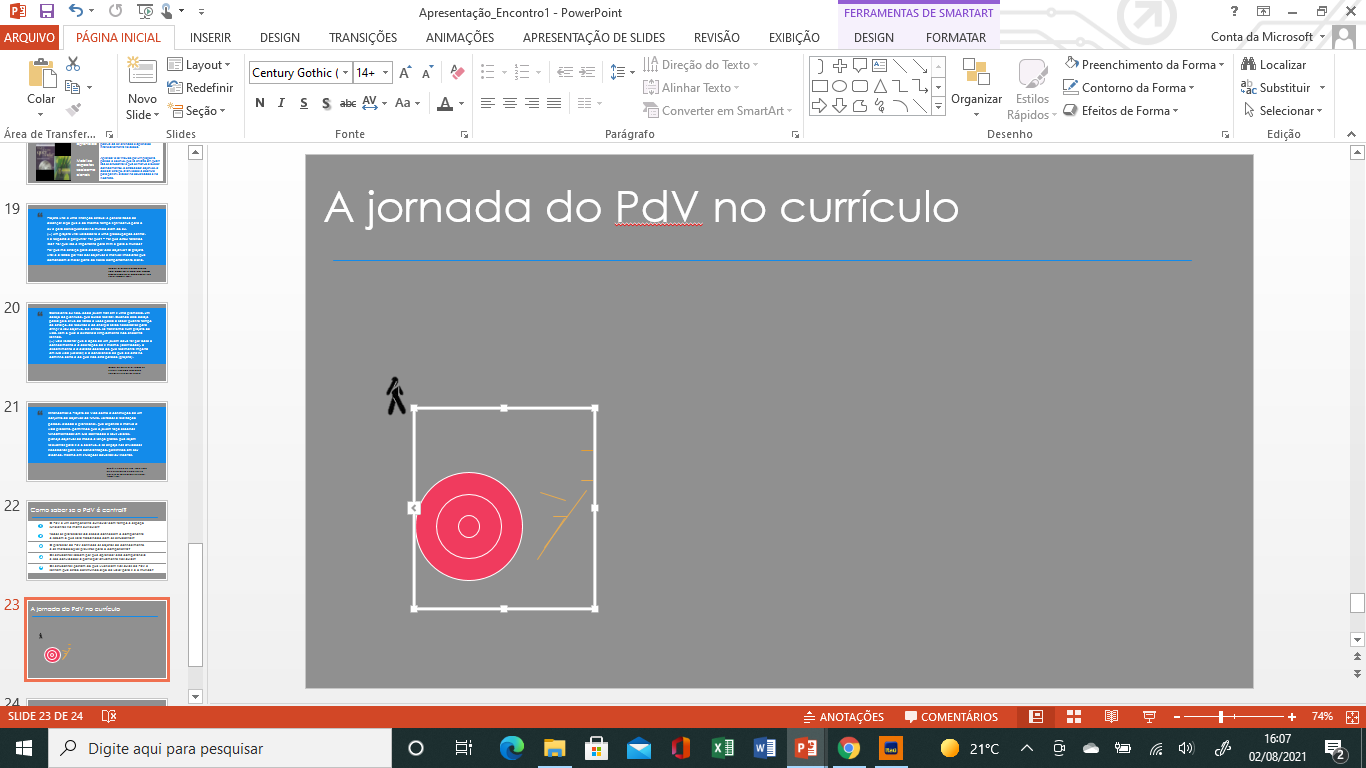 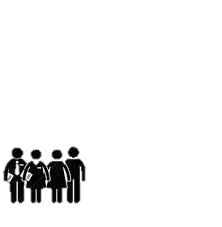 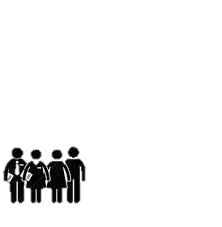 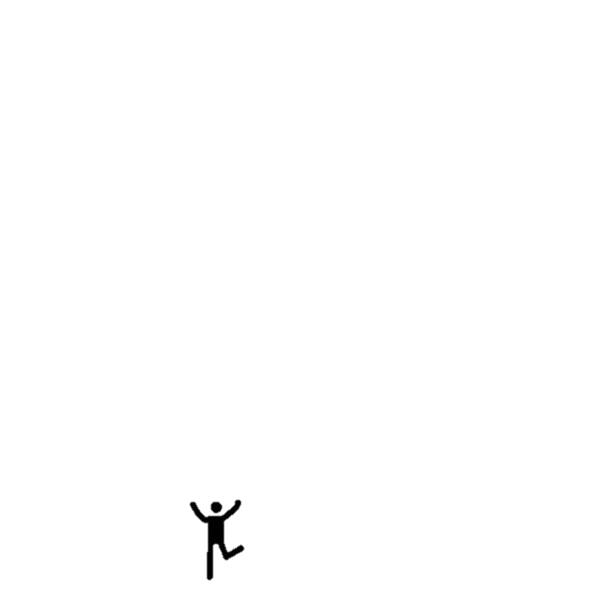 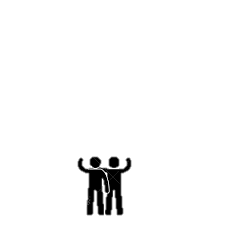 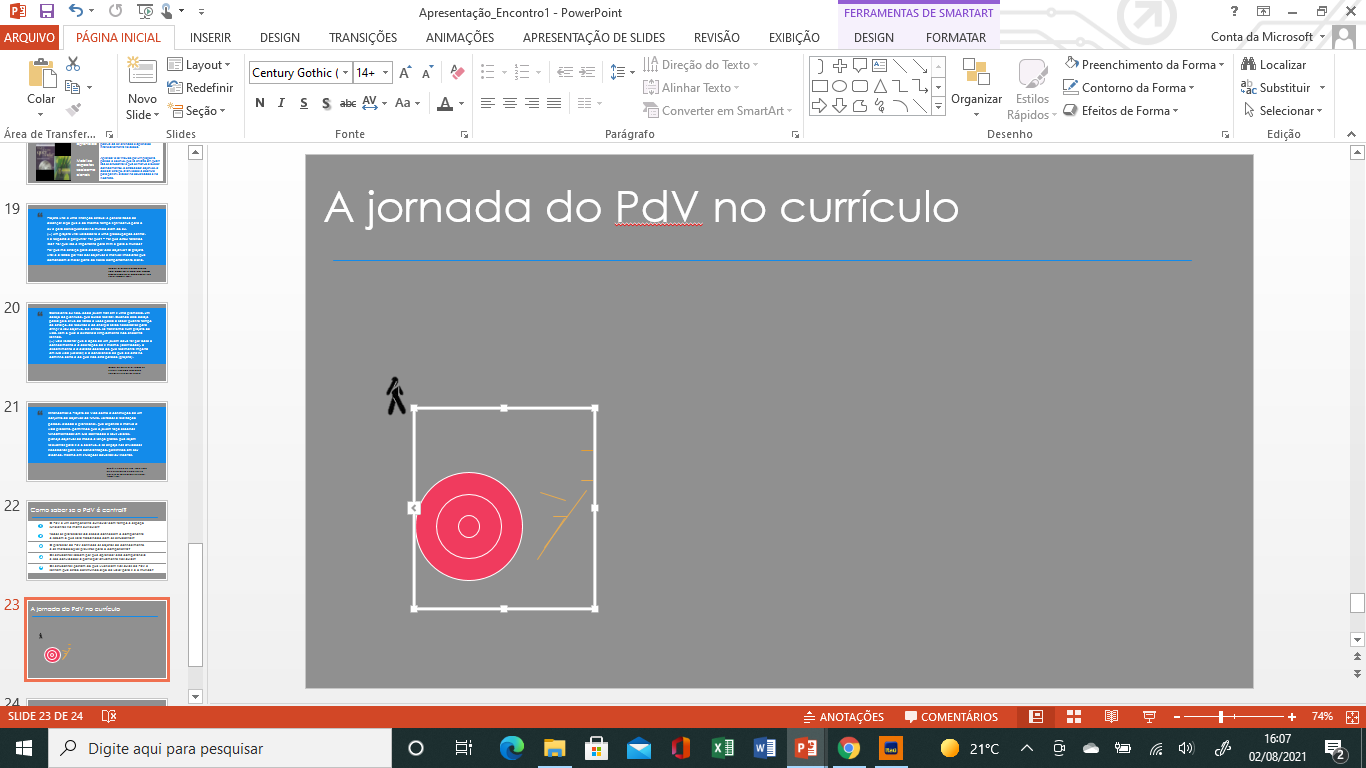 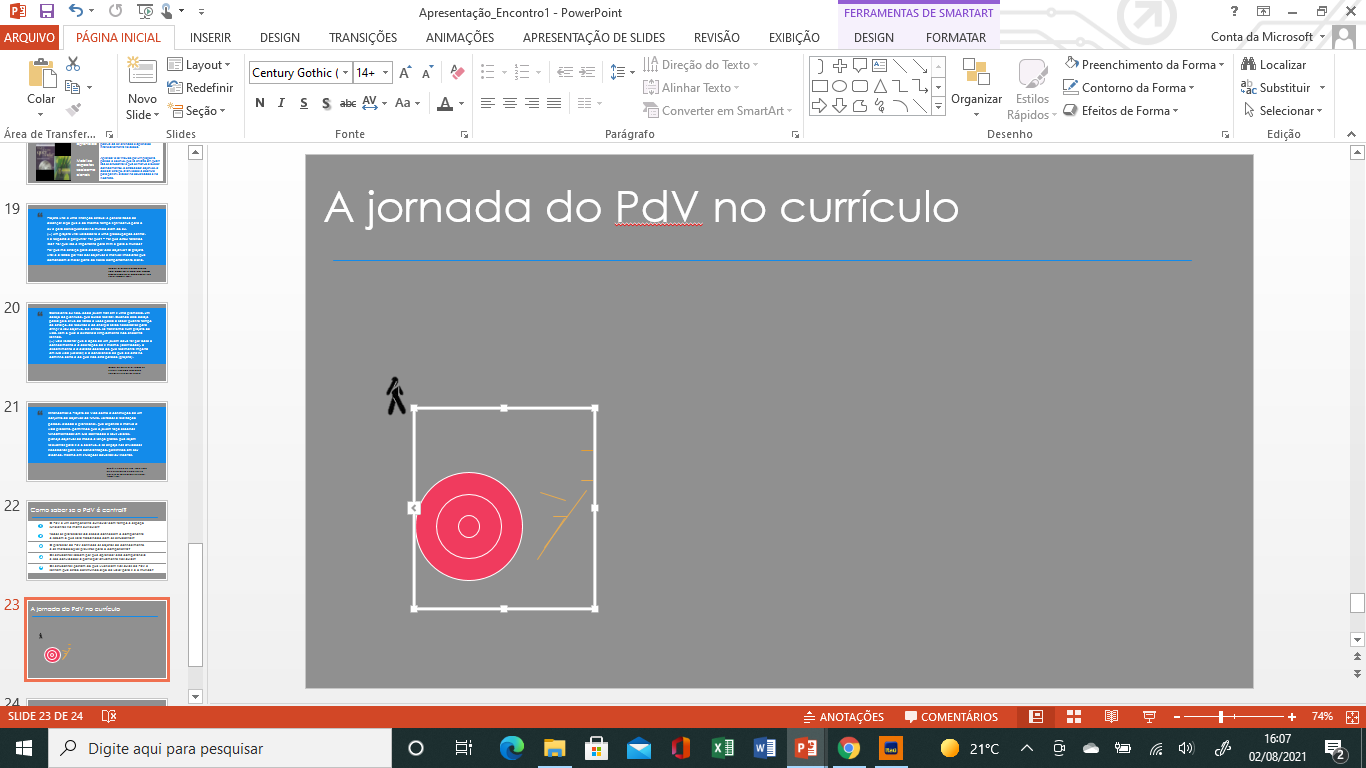 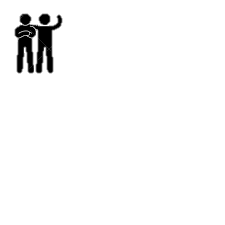 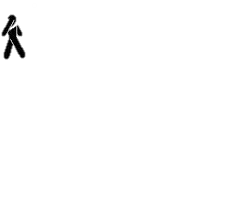 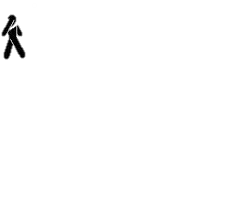 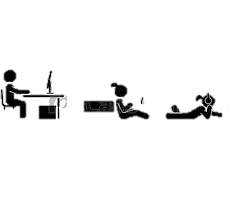 Ser compreendido e aceito pelos/as professores/as como um parceiro para conhecer e engajar os/as estudantes com a escola
Ser incluído na matriz curricular com tempo e espaço significativos (pelo menos 2h/a)
Ser abraçado pelo/a coordenador/a e o/a professor/a de PdV como uma área de estudo, experiência e conhecimento sobre quem são os/as estudantes e suas escolhas na vida
Ser apresentado aos/às estudantes e vivenciado ativamente por eles/as em cada aula
Tornar-se um espaço em que os/as estudantes sentem que estão construindo algo significativo para si e o mundo
Desafios dos professores
Para organizar a aula
O que não pode faltar numa jornada de PdV?
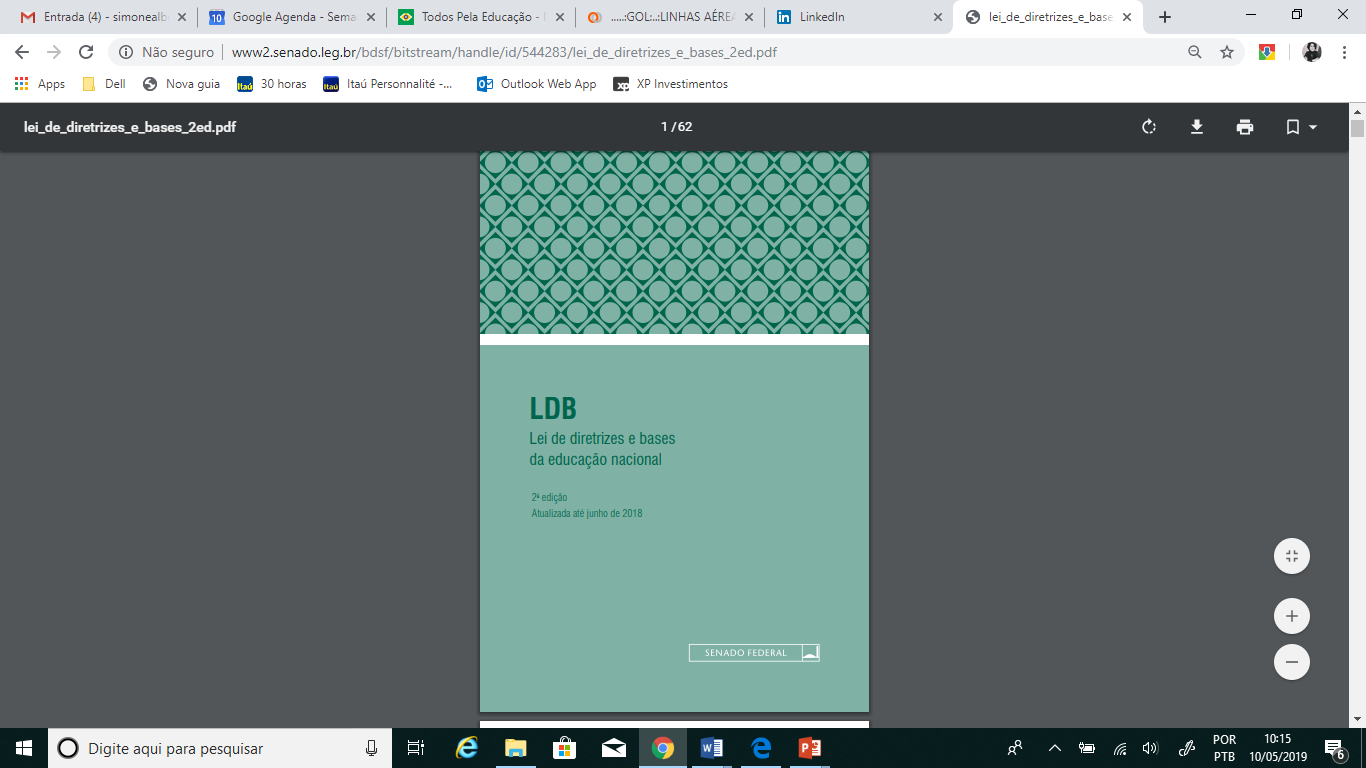 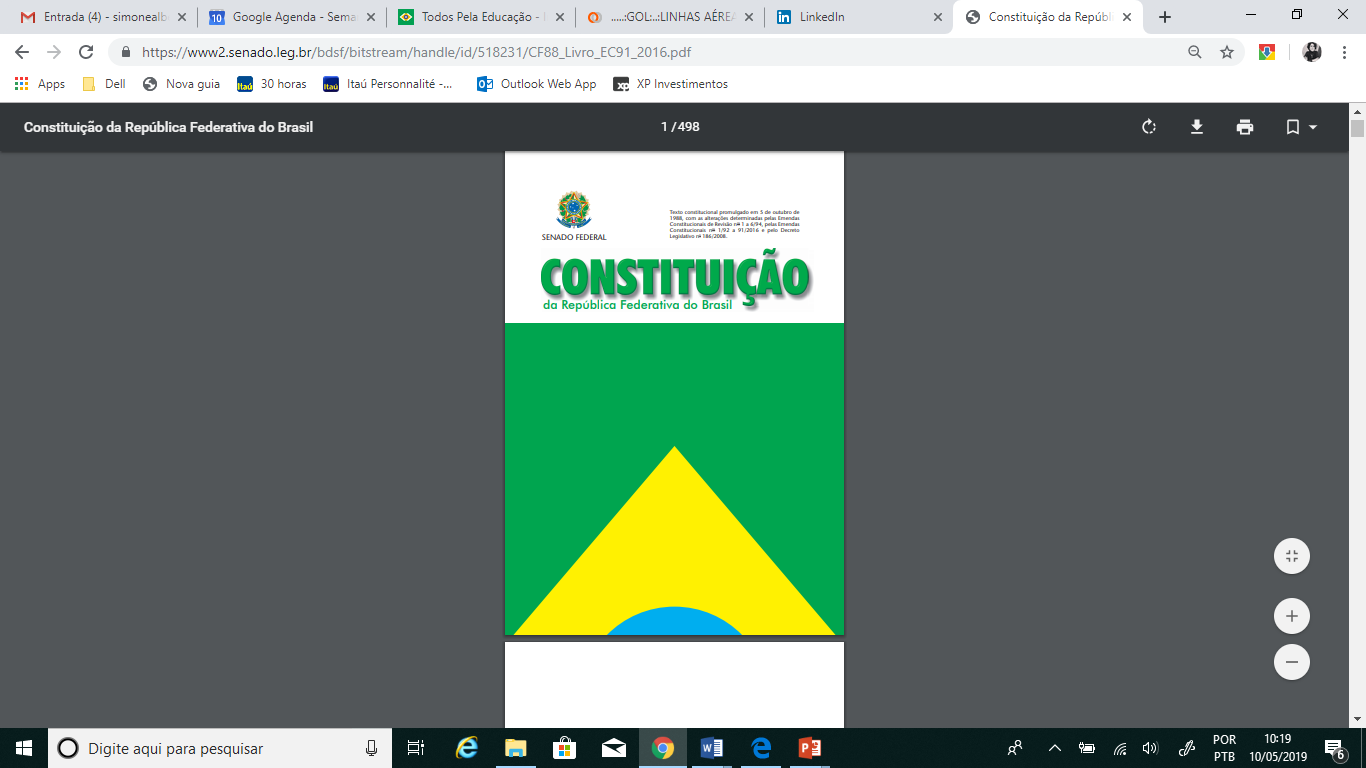 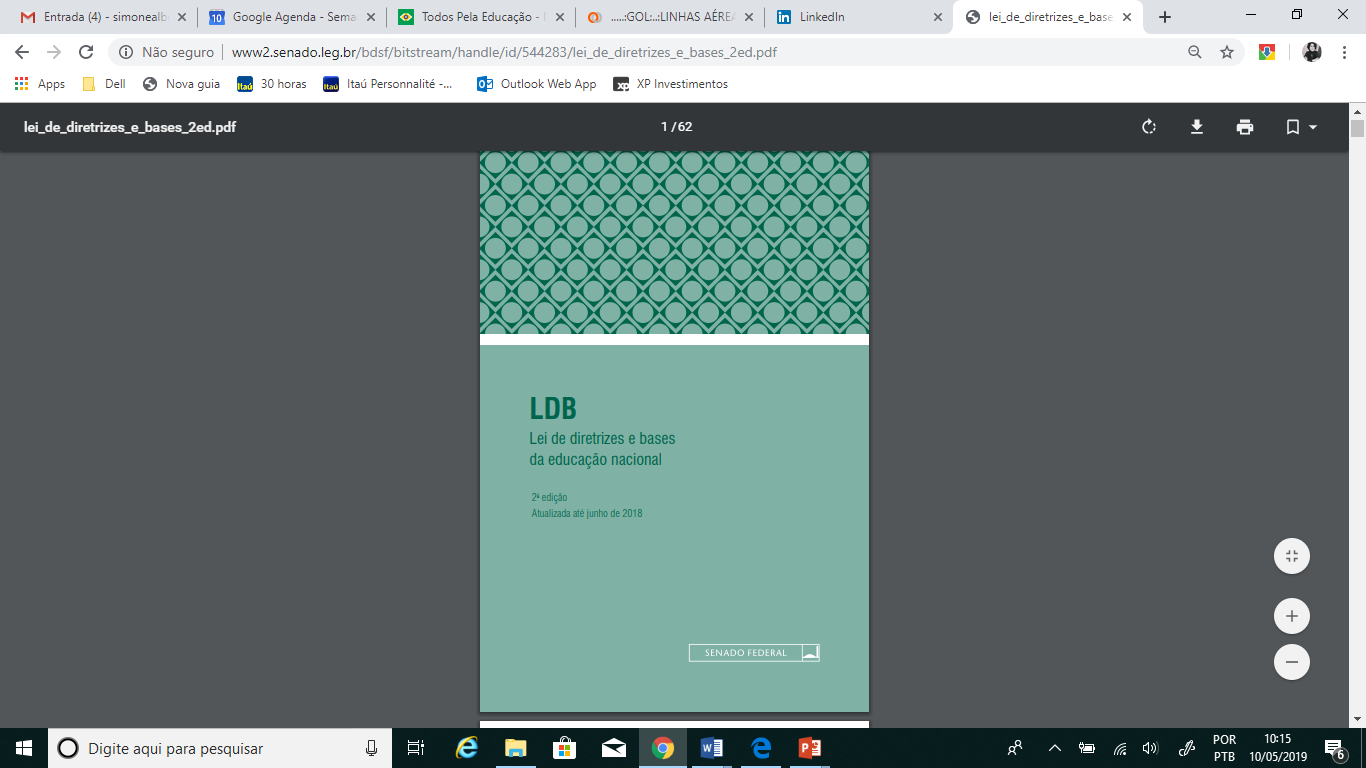 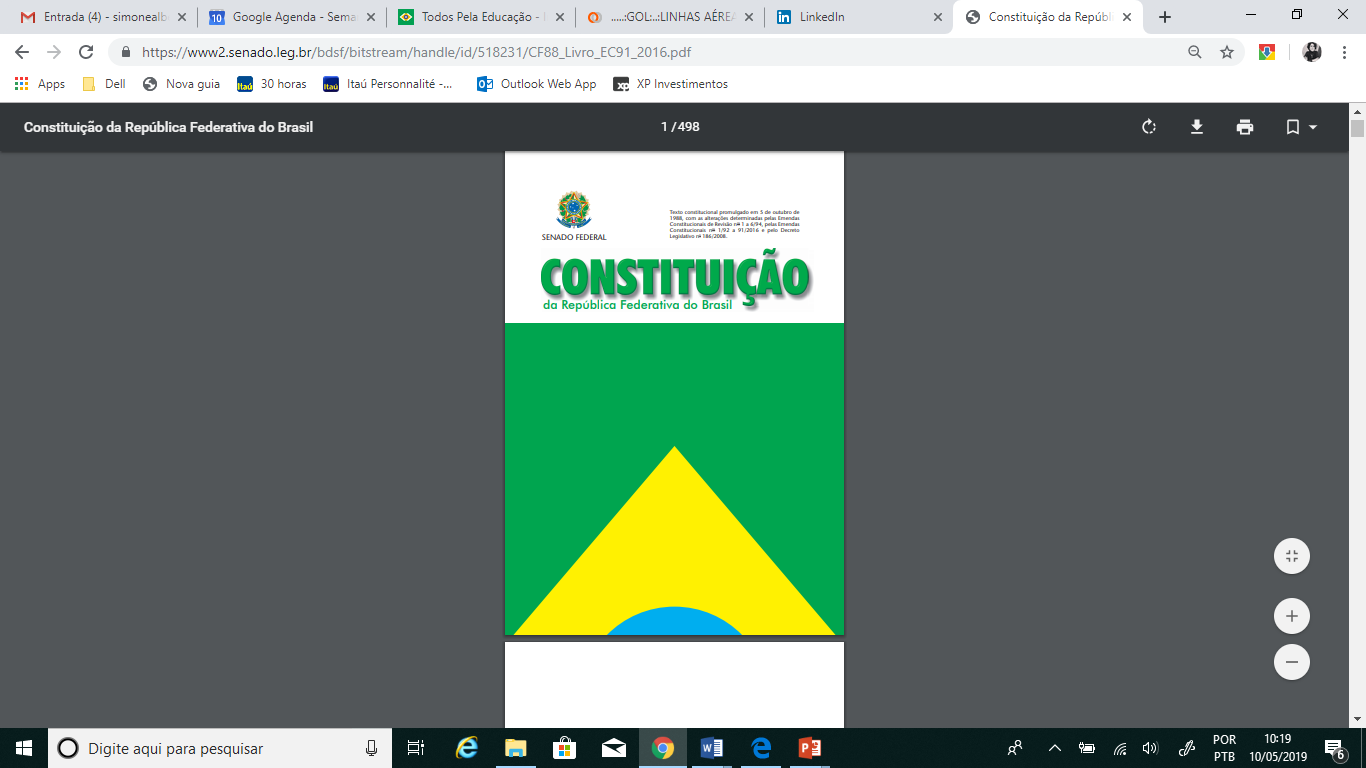 Qualificação para o trabalho
Desenvolvimento pleno
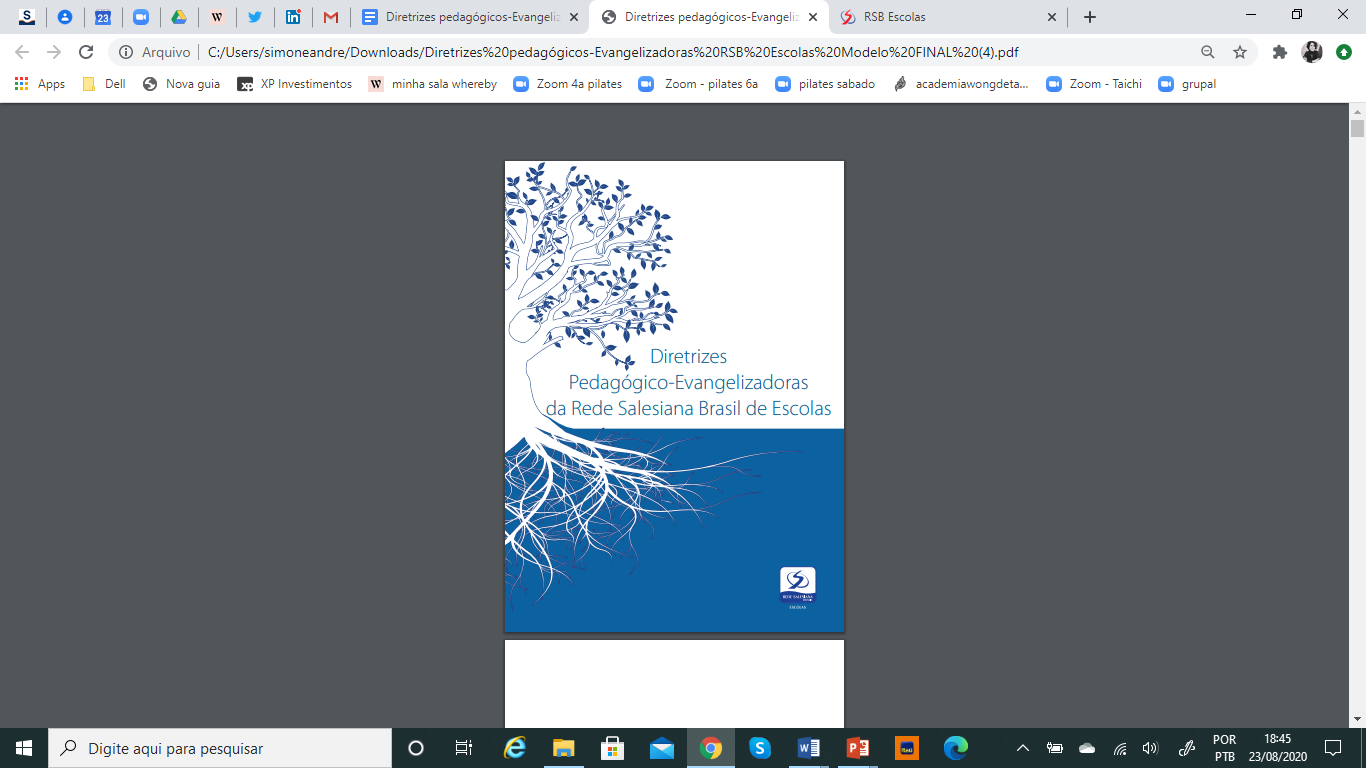 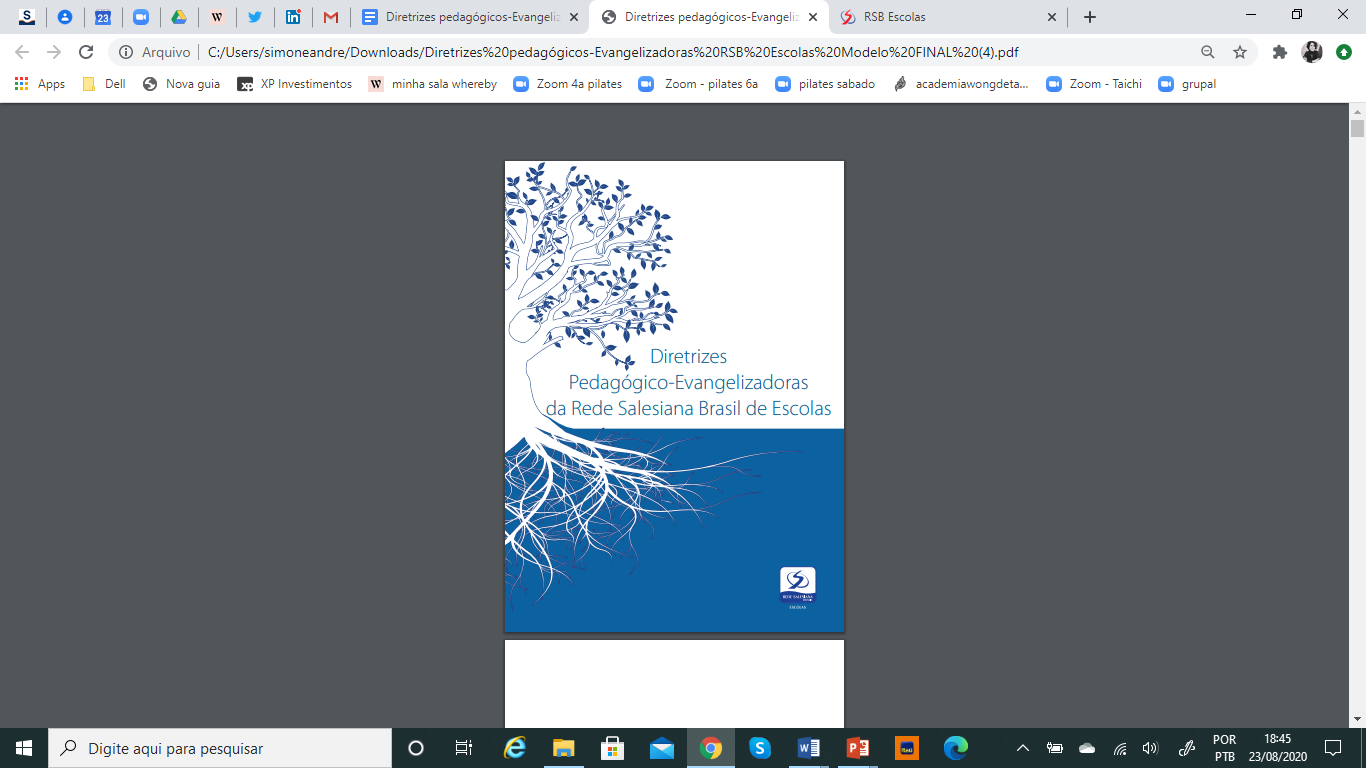 Aprender e Fazer
Aprender a Ser e Conviver
PV
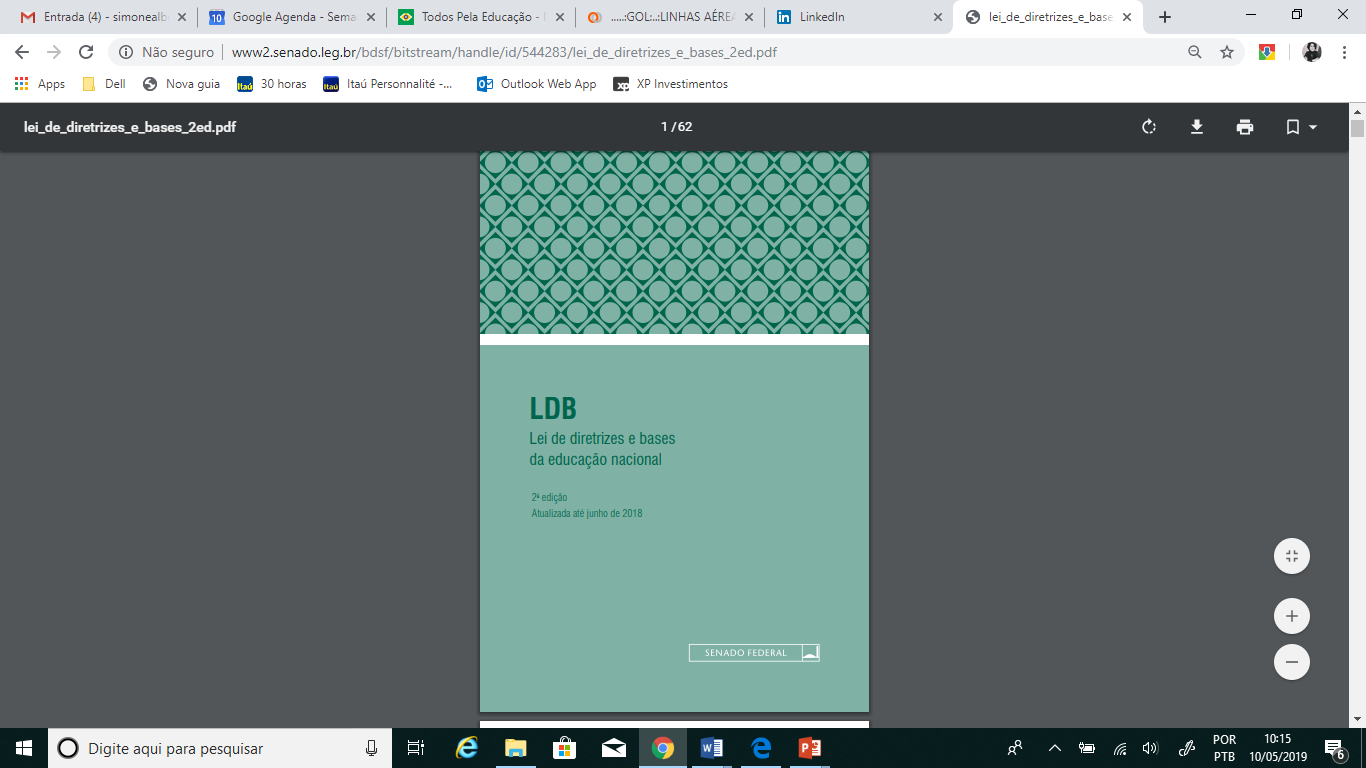 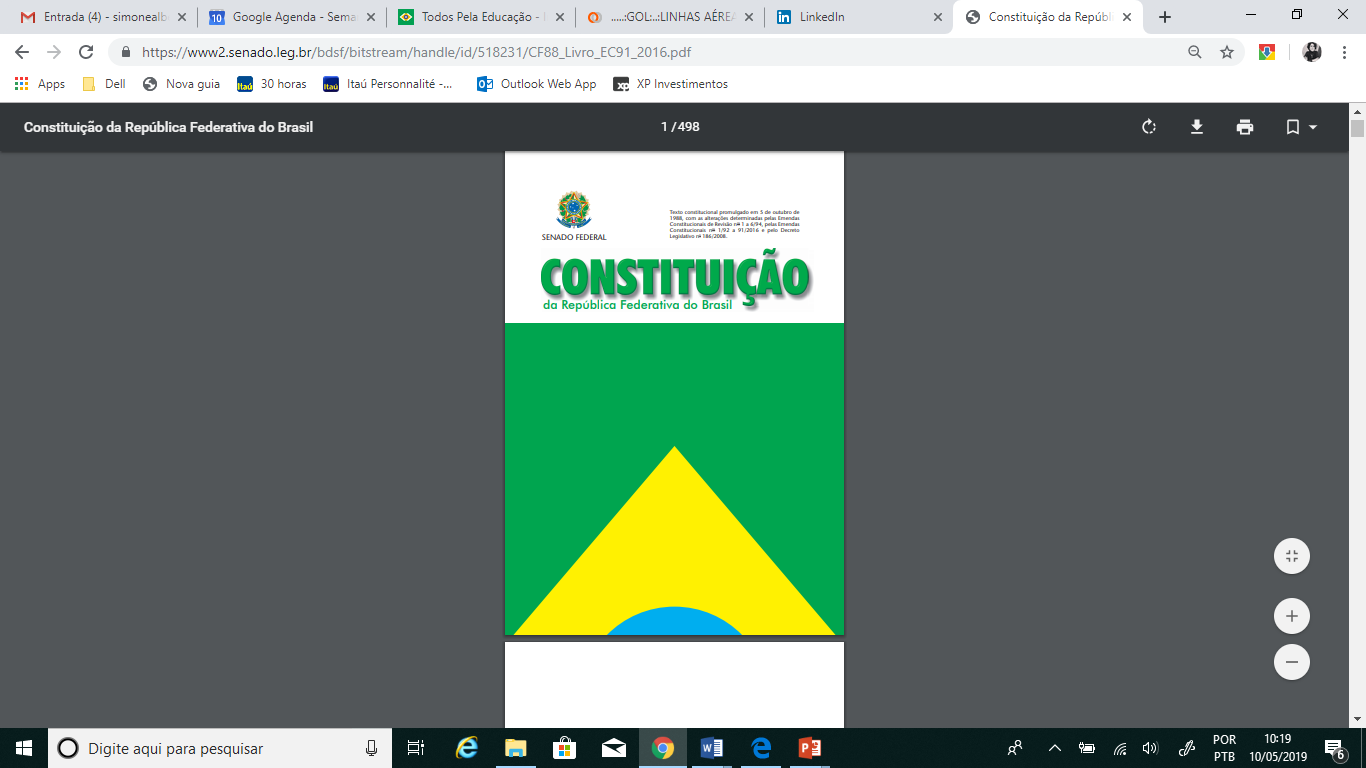 Exercício da cidadania
Aprender a Crer
(na vida, nas pessoas, no transcendente)
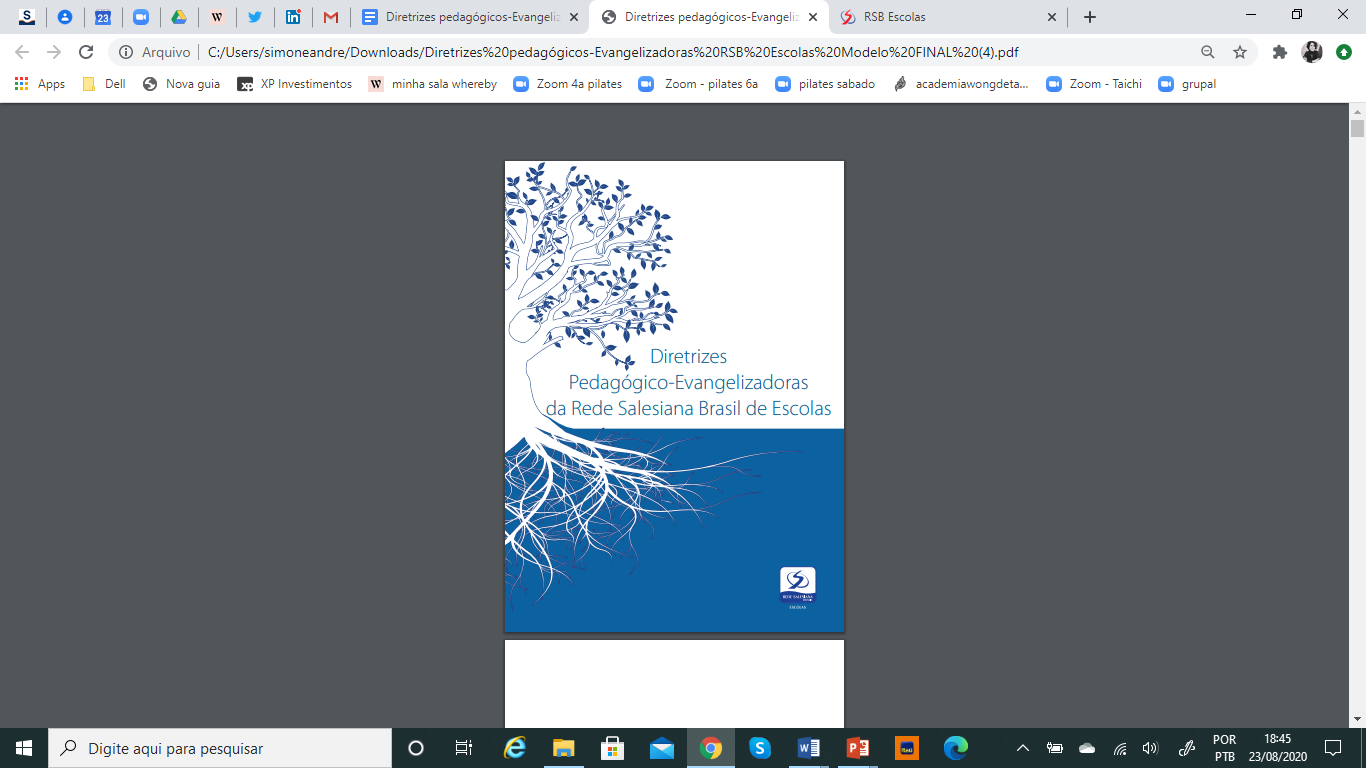 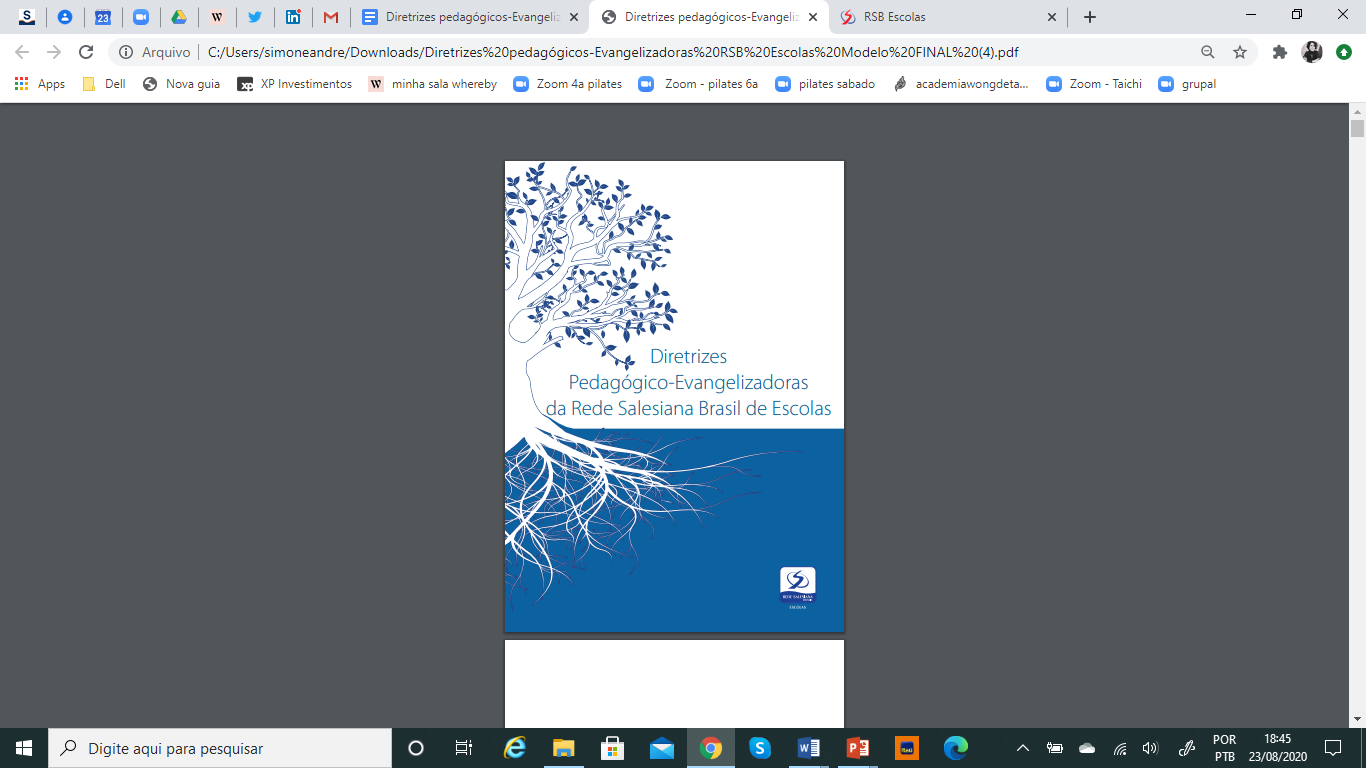 Aprender a Conviver
Matriz salesiana de temas, objetos de conhecimento e competências para o projeto de vida
O que não pode faltar numa jornada de PdV?
DIMENSÃO PESSOAL
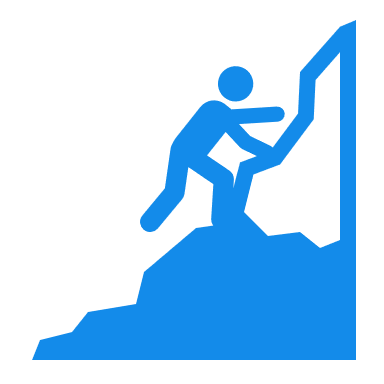 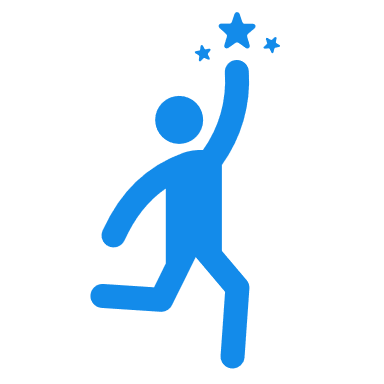 PROJETO
IDENTIDADE
auto realização
auto conhecimento
auto determinação
confiança no futuro
escolhas
auto confiança
sentido da vida
Imaginar-se no futuro
resiliência
plenitude
Construindo o sistema de “Controle de Tráfego Aéreo” do cérebro: Como as primeiras experiências moldam o desenvolvimento das funções executivas. Center on the Developing Child at Harvard University. Fevereiro, 2011.
O que não pode faltar numa jornada de PdV?
DIMENSÃO INTERPESSOAL
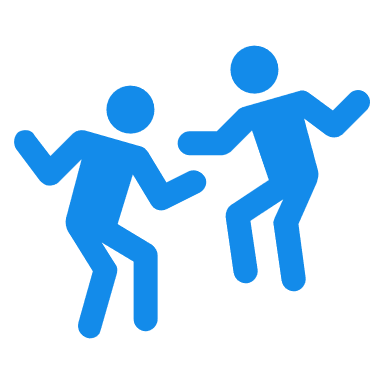 CONVÍVIO COM O OUTRO
amigos
alteridade
conflito
rede de apoio
aceitação
diálogo
família
colaboração
amor
O que não pode faltar numa jornada de PdV?
DIMENSÃO SOCIOCULTURAL E CIDADÃ
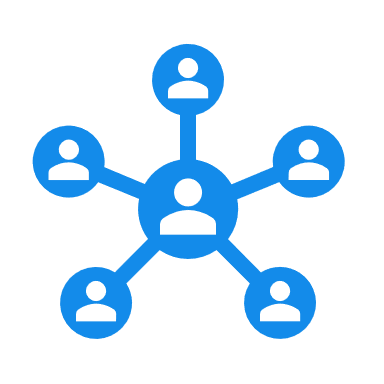 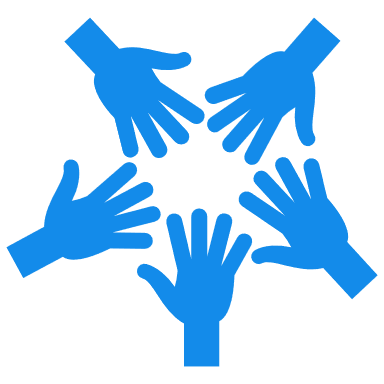 VIDA ONLINE
CULTURAS JUVENIS E SOCIEDADE
privacidade e riscos
participação social
uso educativo da internet
diversidade
juventudes
identidade online
redes sociais
sustentabilidade
O que não pode faltar numa jornada de PdV?
DIMENSÃO PROFISSIONAL
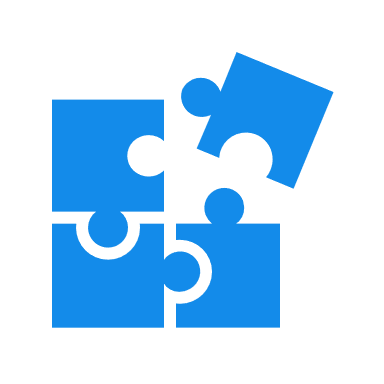 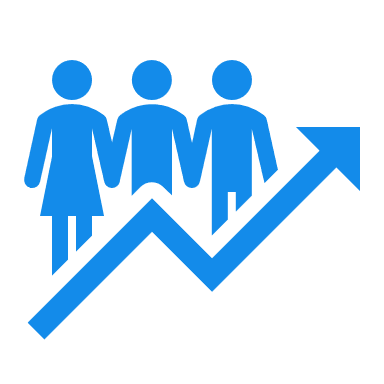 COMPETÊNCIAS PARA APRENDER E PRODUZIR
PROJETO PROFISSIONAL
pensamento crítico
trabalho em equipe
abertura ao novo
trajetória profissional
o novo mundo do trabalho
resolução de problemas
criatividade
juventudes e trabalho
Hooks, bell. Ensinando pensamento crítico: Sabedoria prática. Editora Elefante Setembro, 2020.
O que não pode faltar numa jornada de PdV?
DIMENSÃO ACADÊMICA
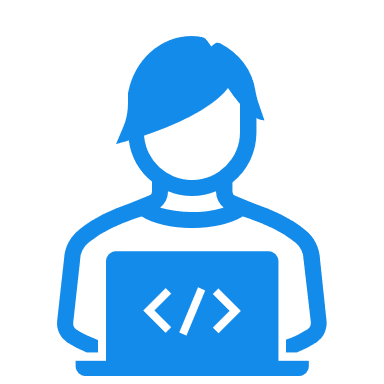 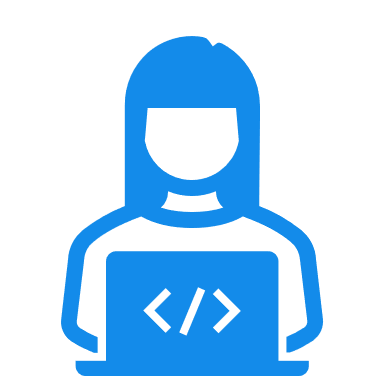 SER ESTUDANTE DO ENSINO MÉDIO
escolher itinerários formativos
aprender fazendo
transição
autogestão
desafios e conquistas do ensino médio
gestão da aprendizagem
O que não pode faltar numa jornada de PdV?
DIMENSÃO ESPIRITUAL
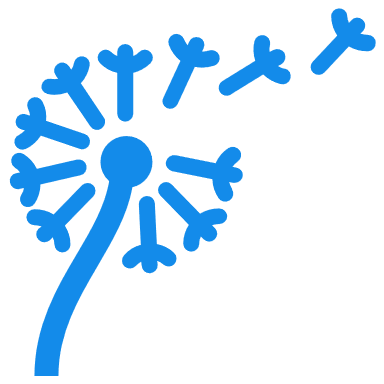 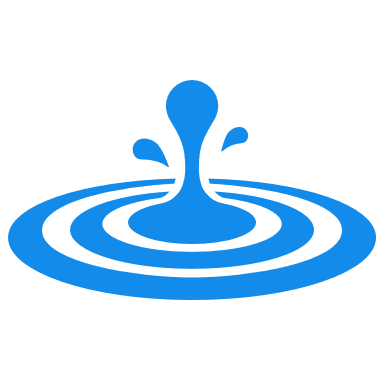 ATITUDE DO SER DIANTE DO TRANSCENDENTE
LEGADO E RELAÇÃO COM O TRANSCENDENTE
antropologia religiosa
sentido da vida
reflexão e introspecção
atitude contemplativa e ativa
interioridade humana
contemplação
O que está por trás desses desafios?
O que está por trás desses desafios?
O modelo de engajamento
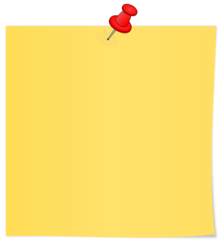 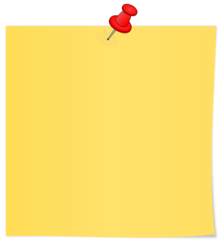 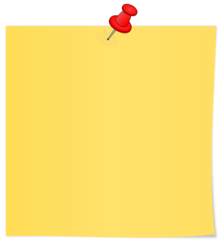 currículo oculto
aprendizagem profunda
aprendizagem poderosa
A diferença entre:

O que o professor se propõe a ensinar 
A forma como os estudantes são convidados a participar, conviver, se relacionar
Aulas ou atividades em que:

O tempo flui
Eles se interessam pelo que fazem ou aprendem
Sentem-se escutados
Sentem-se apoiados
Ao longo do tempo sentem que:

Têm forte sentimento de pertencimento
Têm muito apoio mútuo
Estão criando algo significativo para si e o mundo (criatividade)
O que aprendem está conectado com quem são (identidade)
Têm oportunidades de escolha
Vamos falar de modelo de engajamento
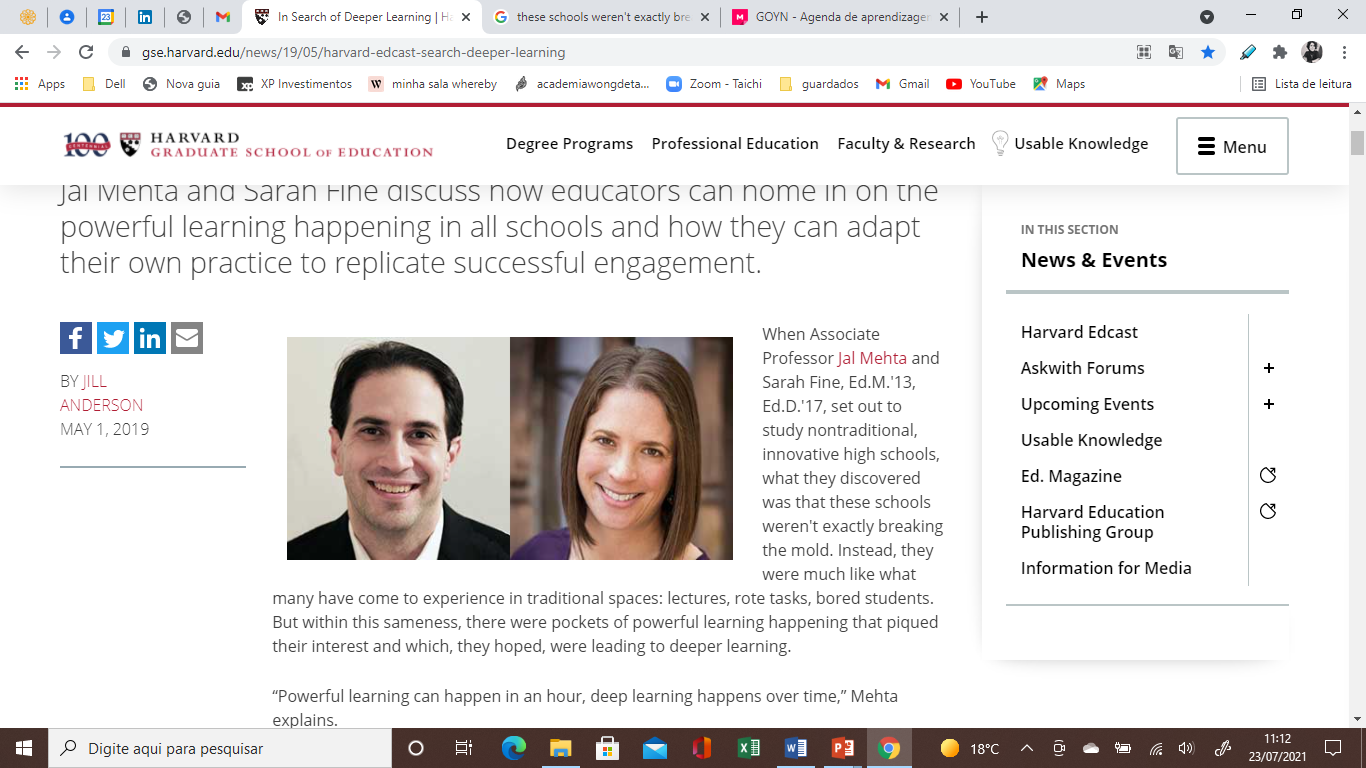 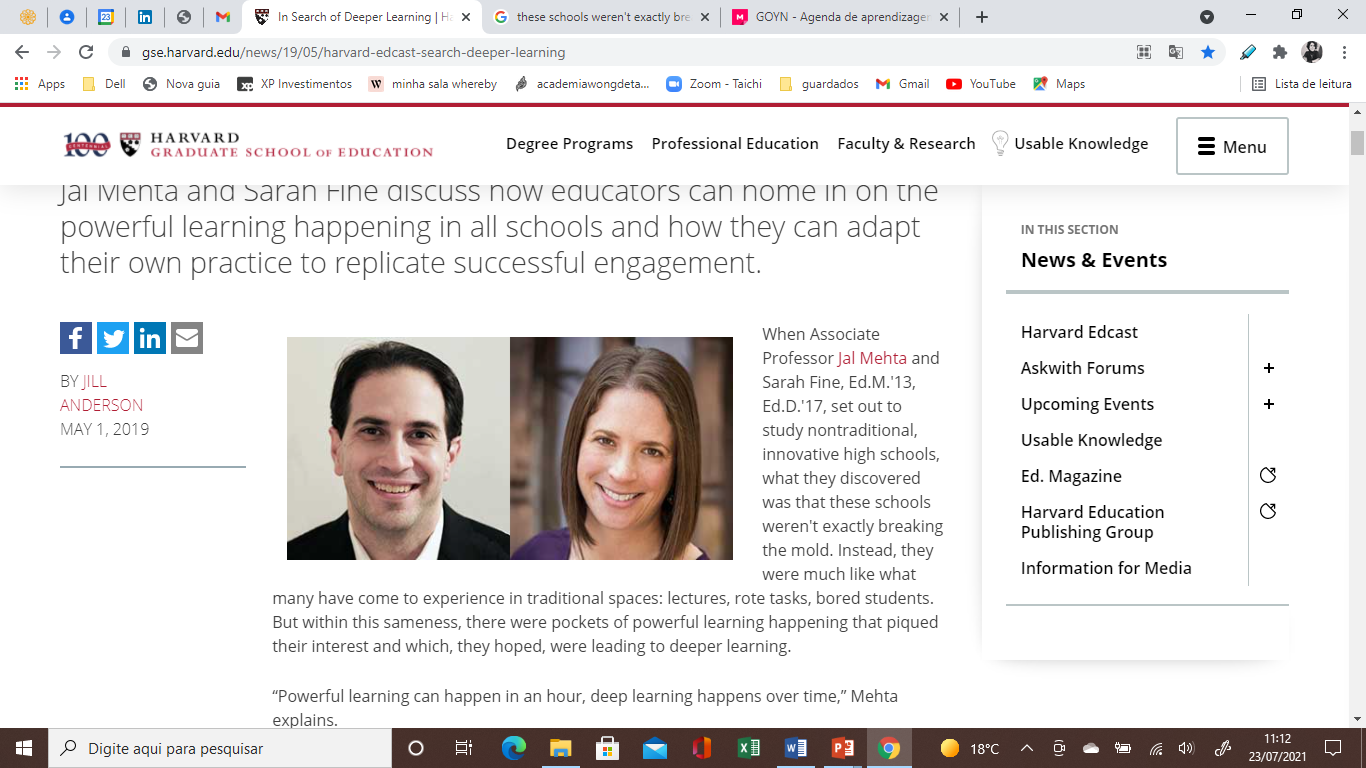 Jal Mehta
Sara Fine
https://www.gse.harvard.edu/news/19/05/harvard-edcast-search-deeper-learning
Vocês acham que os estudantes...
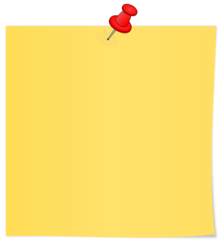 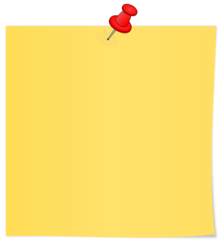 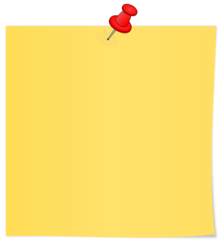 Sabem se estão  vivenciando uma  aprendizagem profunda?
Sabem em que momentos
vivenciam uma aprendizagem poderosa?
Conhecem o currículo oculto da escola?
O modelo de engajamento de uma escola ou aula são as oportunidades curriculares (planejadas, praticadas e ocultas) de aprendizagem poderosa que ativam a criatividade, a identidade e o conhecimento para construir uma aprendizagem profunda.
Criatividade

Usar o conhecimento para fazer diferença, trazer novas contribuições
Identidade

Conectar o conhecimento com quem os estudantes são e o que desejam ser
Conhecimento

Integrar o conhecimento com resolução de problemas reais, que afetem os estudantes
Um bom começo para que os professores e gestores identifiquem e ampliem no currículo as oportunidades de aprendizagem poderosa com os estudantes é:


Escutar os estudantes sobre quais são os momentos significativos para eles, nesse caso, nas aulas de PdV

Aprender o que gerou esses momentos

Criar mais oportunidades para que as aulas e o convívio na escola gerem aprendizagens poderosas
1
2
3
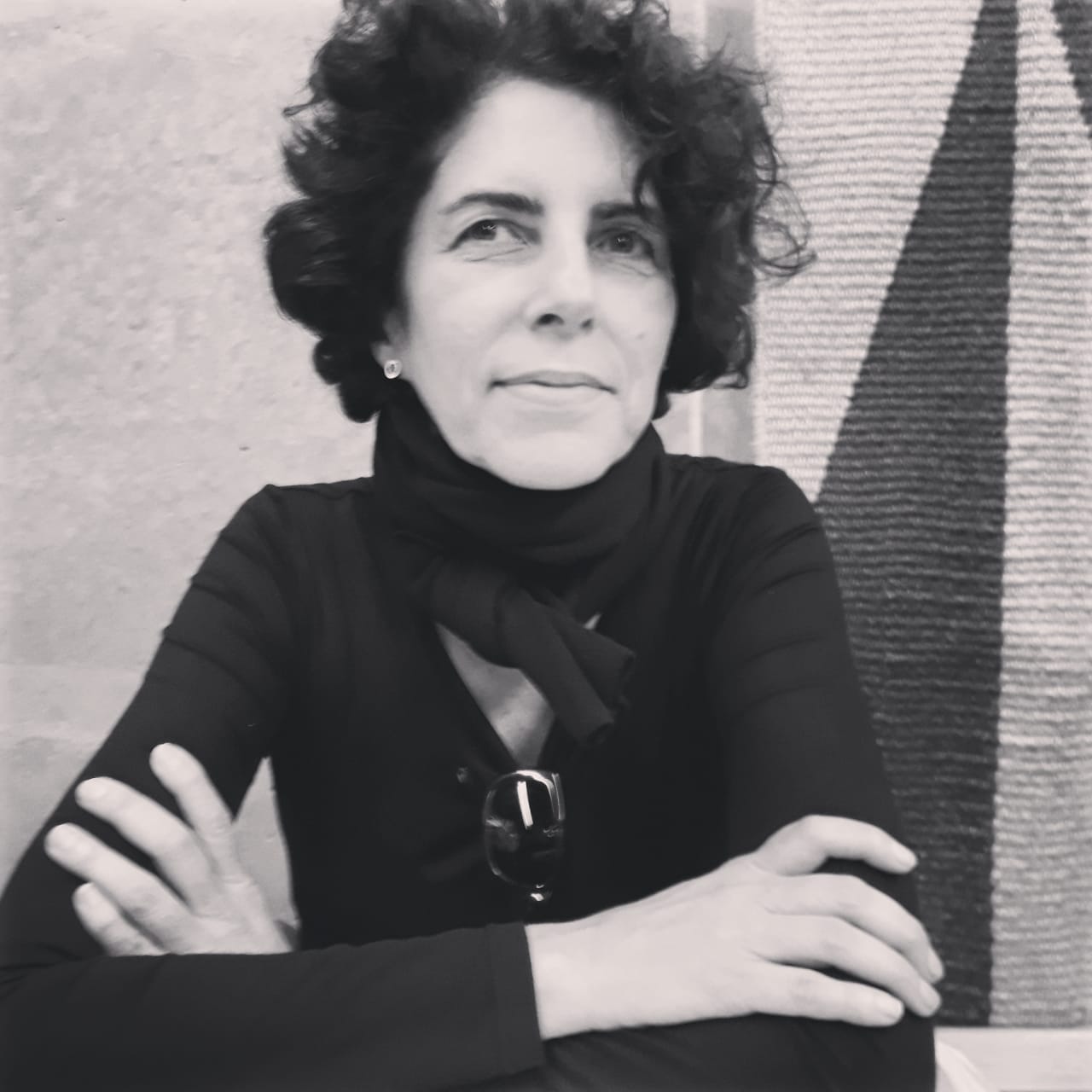 Obrigada!
Simone André

simonealbehy@gmail.com

https://www.linkedin.com/in/simone-andre/